10/09/2024
Budget and Finance CommitteeReview of Fixed Costs and Charges
Rainbow – Especially High Water Sales Risk
The Need for Higher Fixed Cost Recovery
Water Sales have dropped over 11,000 AF since FY14 (53% decrease)
FY24 Sales were 3,525 AF (26%) under Adopted Budget (13,500 AF)
Every 1,000 AF drop in budgeted water sales = $1.2M decrease in cash reserves (12%)
Board approved Rates & Rate Study in June 2023 to raise fixed charges due to Sales Volatility
Ag vs Other Rates
2023 Rate Study intentionally raised the fixed cost recovery for AG vs Other due to Ag sales Volatility

Monthly Fixed Charge (1.0” M)
SFR - $157.20
AG -   $248.77

Commodity Charge – per HCF
SFR - $6.23
AG -   $5.18
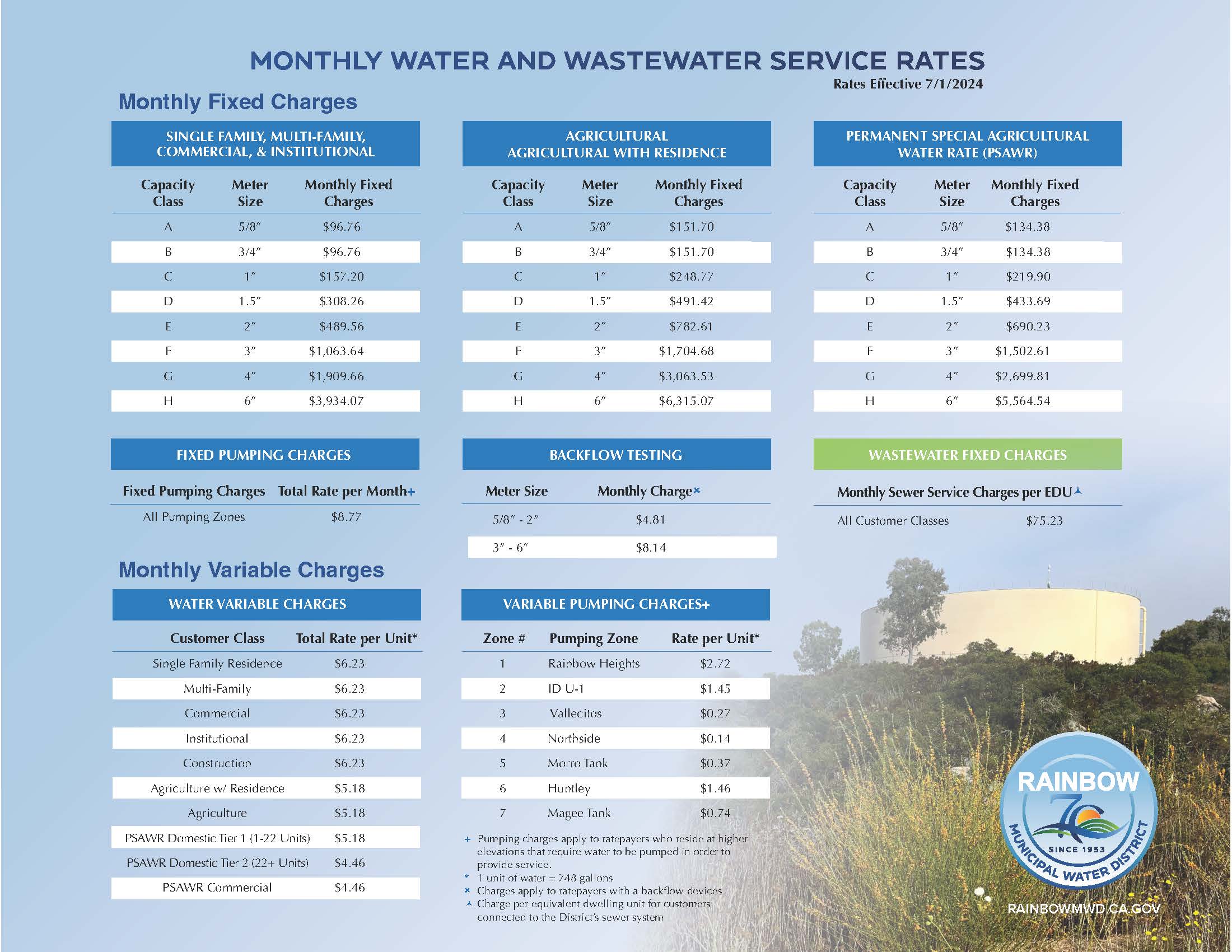 Fixed Costs – Before and After Detachment
*Represents full year costs at CY 2024 Imported Water Rates (MWD vs SDCWA) and inclusion of $10M US Bank Debt
Variable Costs – Before and After Detachment
*Represents full year costs including $500,000 for operating 3 new pump stations
Fixed Cost Recovery
*Based on average of Fy25-Fy29 Water CIP
Questions?